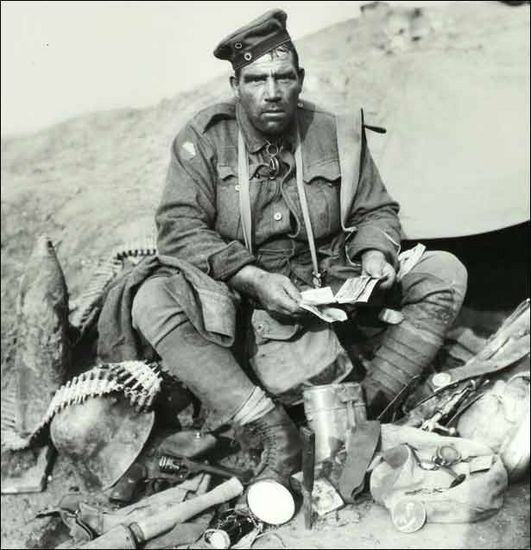 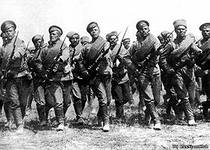 Забытая  война
Презентацию к занятию
составила учитель начальных классов 
МАОУ СОШ №12
Полчанинова Светлана Леонидовна
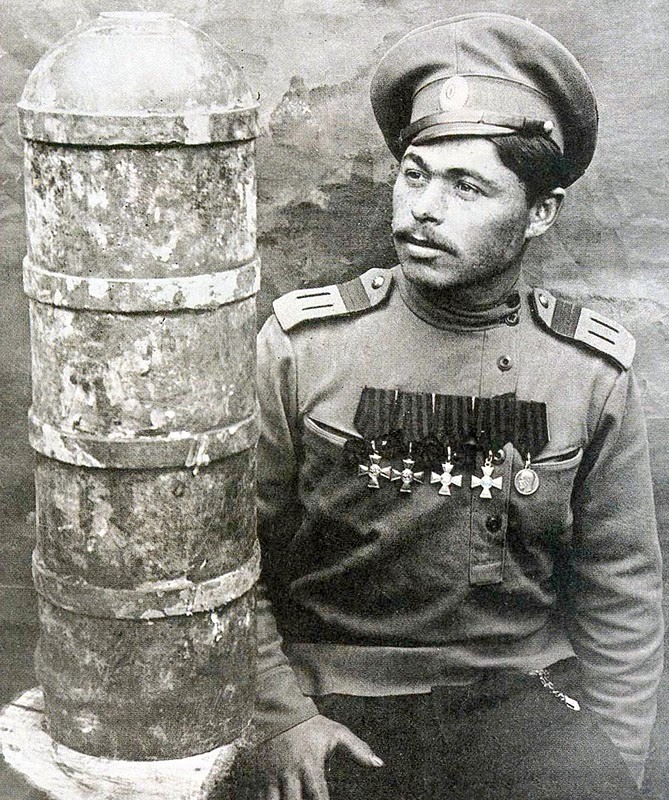 Великая Отечественная война1941-1945г.г.
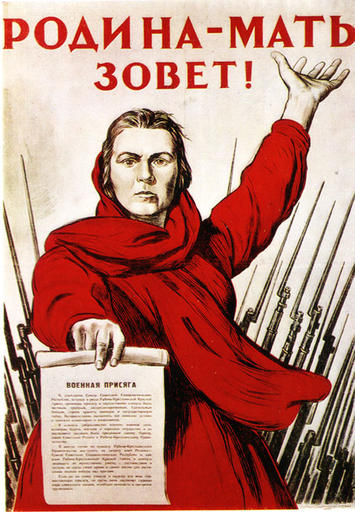 22 июня 1941
9 мая 1945
Вторая мировая война
Первая мировая война
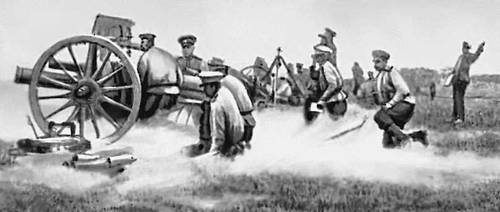 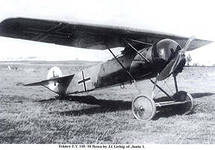 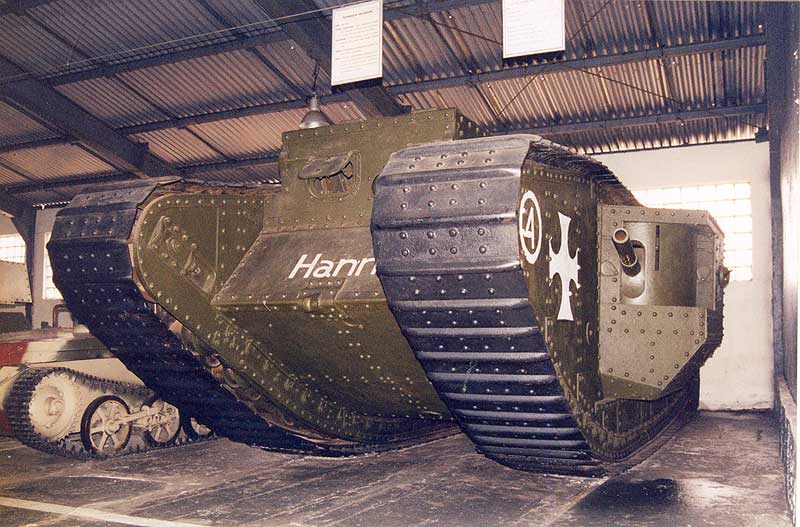 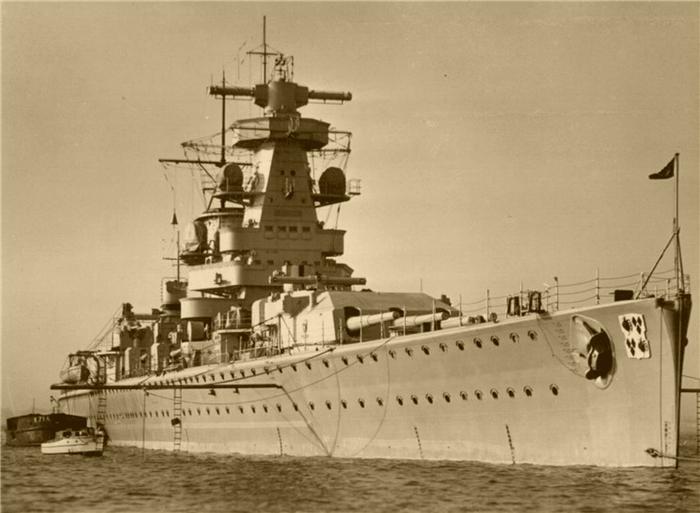 Брусилов Алексей Алексеевич
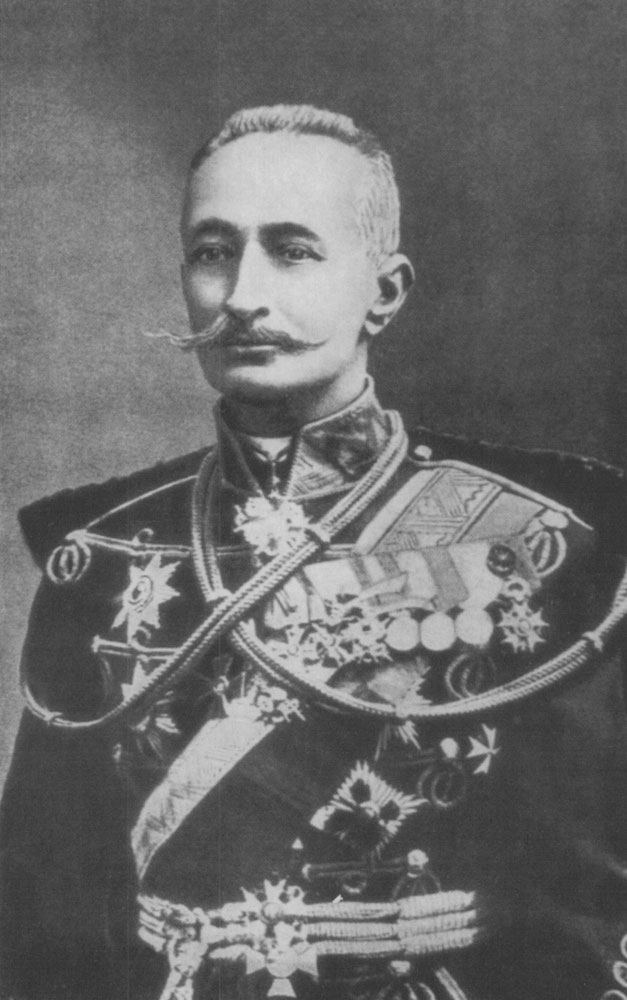 Крючков Кузьма Фирсович
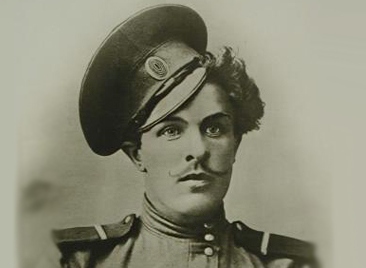 Краснов  Пётр Николаевич
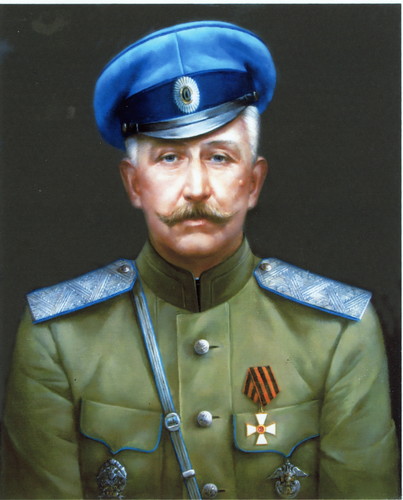 Жуков Георгий Константинович
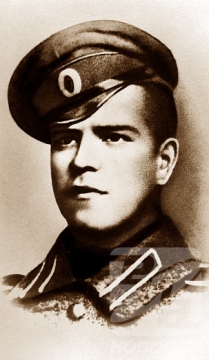 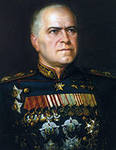 Факты и события
На фронтах Первой мировой войны  кавалерийские войска были активной боевой единицей. Лошадей использовали не только в военных действиях, но и   для перевозки санитарных карет и для подвозки снаряжений
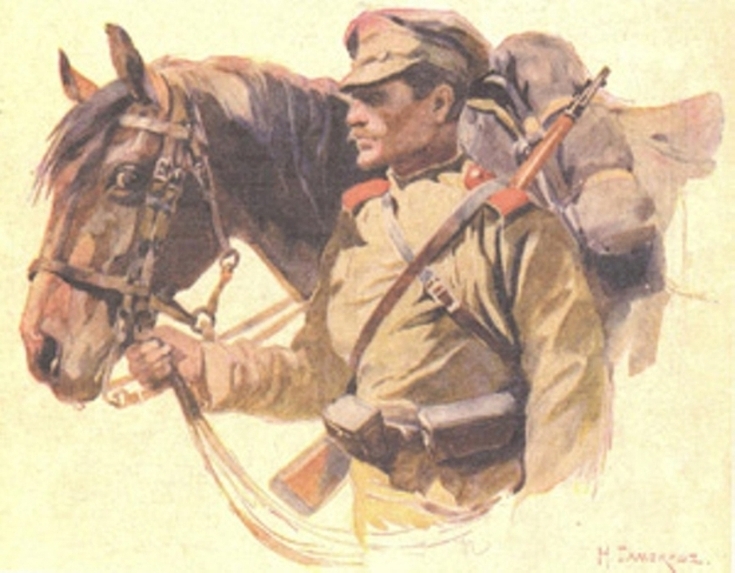 Факты и события
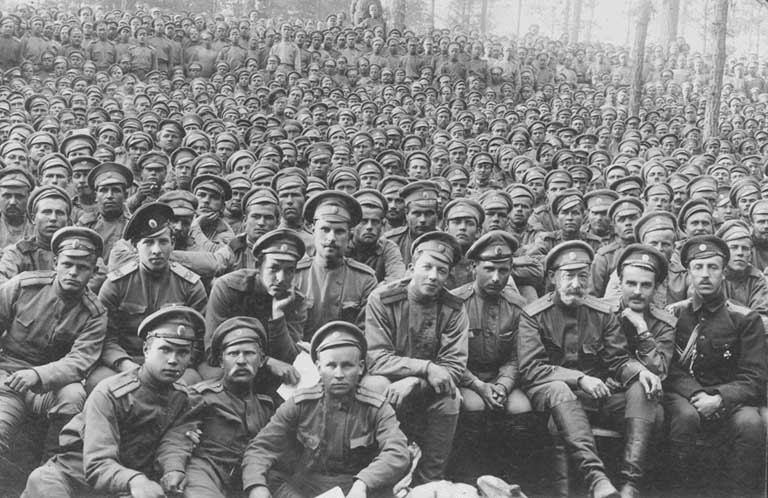 В 1915 году немцы впервые применили химическое оружие под городом Ипр (Бельгия). Был распылён хлор и  горчичный газ. Хотя у солдат были противогазы, погибло более  90тыс. чел.
Факты и события
В войне участвовало 38 государств.
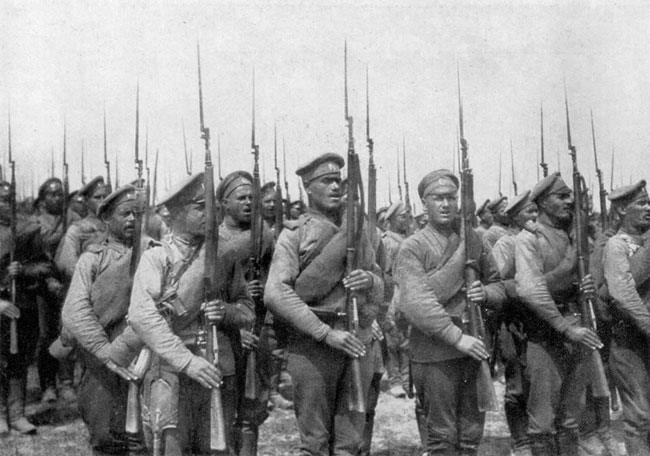 Первая мировая война1914-1918г.г.1 августа День памяти российских воинов, погибших в Первой мировой войне
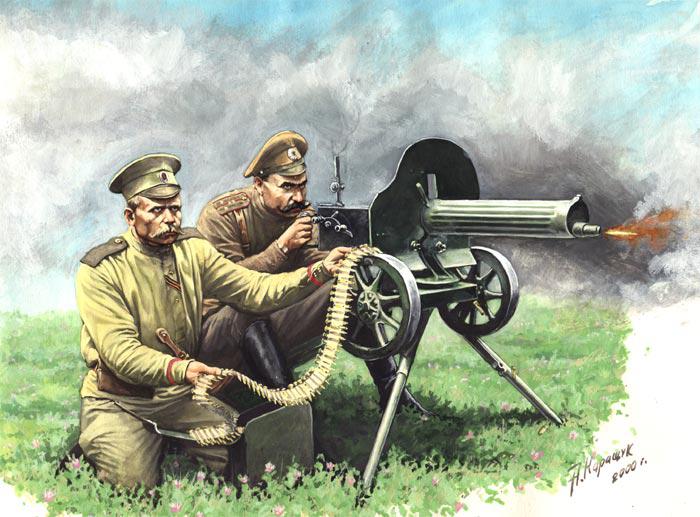